Hydrogen Village Trial
ROM Response Options
Hydrogen Village
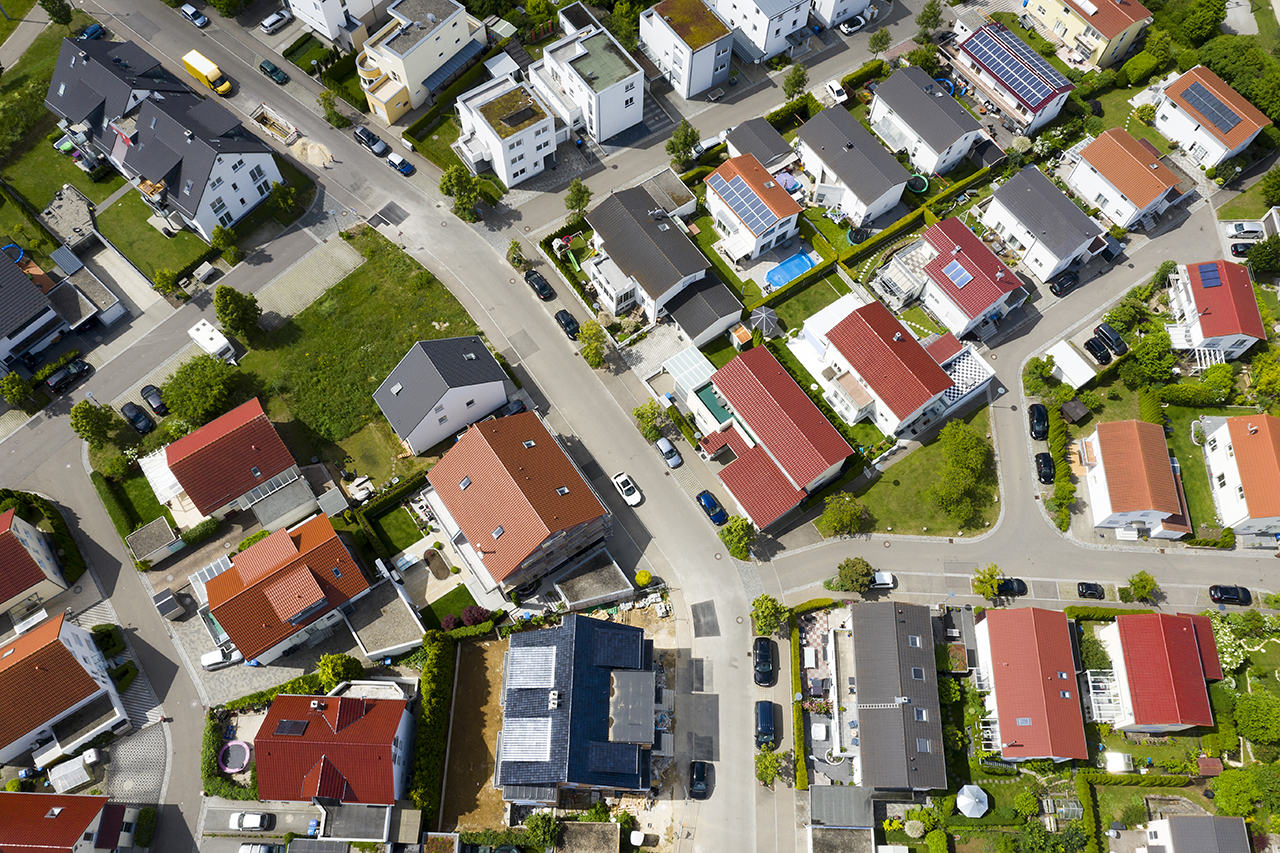 Background
HVT Workshops
High Level Costs/Impact
The 100% Hydrogen Village Trial is to demonstrate end consumers are not adversely affected through a repurposed gas network. The Village trial will comprise of 2000 Supply Meter Pointscovering Domestic and smaller Industrial commercial premises.
Throughout the various Hydrogen Village/Town workshops held between industry stakeholders, a number of potential approaches have been discussed surrounding the system and process changes needed to facilitate these trials.
CDSP collated a number of generic requirements (that span all potential solution options) to aid in a Rough Order of Magnitude (ROM) looking to provide Shippers and Suppliers guidance on the potential impacts to CDSP system/processes.
Potential Solution Option(s) and Impacts
Calorific Value
Conversion Factor
Multiplication Factor
One Hydrogen LDZ associated with each physical LDZ (13)
SYSTEM IMPACTS:
 SAP ISU
PROCESS IMPACTS:
 Conversion Factor update
 RGMA
SYSTEM IMPACTS:
 Gemini
 SAP ISU
 AMT/SAP PO
 Portal
 SAP BW
 SAP BODS
 Data Discovery Platform
PROCESS IMPACTS:
 Gemini (UK Link processes incl. Billing, CV, Smearing, EUC, MPRN amendment)
 UK Link System (i.e. Billing, CV, Smearing, EUC, MPRN amendment)
 UK Link Portal
 UK Link Online Services
 Data Discovery Platform
TIMESCALES:
Approx. 130 weeks (effort)

COMPLEXITY: High
SYSTEM IMPACTS:
 SAP ISU
 Data Discovery Platform
PROCESS IMPACTS:
 Volume Factor Analysis is required for impacts to Gemini and UK Link
 Read upload
 Estimation
 Reconciliation Factor
 CV direct into UK Link
TIMESCALES:Approx. 60 weeks (effort)
COMPLEXITY: Medium
TIMESCALES:Approx. 125 weeks (effort)
COMPLEXITY: High
TIMESCALES:Approx. 60 weeks (effort)
COMPLEXITY: Medium
SYSTEM IMPACTS:
 Marketflow
 SAP PO
 SAP ISU
PROCESS IMPACTS:
SPA
RGMA
CSS Process
Next Steps
Suppliers/Shippers to review impact of options on their own internal systems and provide an assessment of possible impacts with a suggested costing range (i.e. could cost from £150-350k) detailing system impacts such as slide 3.  
Responses to be provided to the Xoserve Decarbonisation mailbox: box.xoserve.decarbonisation@xoserve.com no later than Friday 2nd December 2022.
The Xoserve Decarbonisation team will then collate all responses and create a shared view by Constituency or Persona (dependent upon the feedback received) and this consolidated view will be shared with the Hydrogen Village project teams to enable full costs to be built into the detailed designs.